Needs work – follow the white paper sections and insert the image files
The Art of Peering: The IX Playbook
William B. Norton
Executive Director
DrPeering International
11-12 August 2010Nairobi, KenyaSarova Panafric Hotel Nairobi
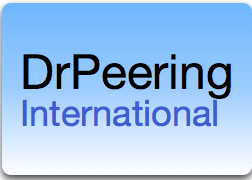 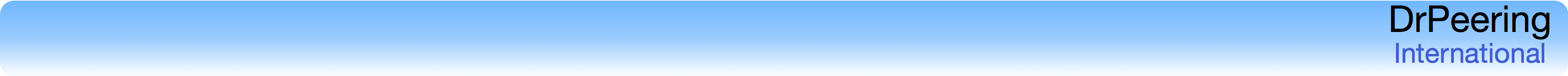 African Peering and Interconnection Forum: Unlocking Africa’s Regional Interconnection
Peering Matrix
Value of IX
Divide and Conquer
Drop Prices
EQIX vs MAE-East
Evade and attack Weakness
JP Competitive Map
Network Externality
Peering Matrix
Price to Value
Buy in Peers
Group Buy in
Time Skew Stickiness
Unique Networks
Value of LINX 135